Innováció a református iskolákban
Kopp Erika
A fejlesztés Magyarország Kormánya támogatásával, az EGYH-KCP-16-P-0127 számú projekt keretében valósul meg.
2018.11.16.
1
A BIBLIAI INTEGRÁCIÓ A TERMÉSZETTUDOMÁNYOS OKTATÁSBAN KONFERENCIA ÉS JÓ GYAKORLAT BÖRZE
ELŐADÁS SZERKEZETE
Problémák, kontextus
Célok összefoglalása
Kutatás folyamatának áttekintése
Célok
Fő elemek, szakaszok, produktumok
Dilemmák
Esetek rövid bemutatása
Eredmények: esettanulmányok alapján
Következtetések: 
Református iskolák
Rendszerszintű
Javaslatok, további fejlesztés irányai
2018.11.16.
A BIBLIAI INTEGRÁCIÓ A TERMÉSZETTUDOMÁNYOS OKTATÁSBAN KONFERENCIA ÉS JÓ GYAKORLAT BÖRZE
2
Problémák, kontextus
2018.11.16.
A BIBLIAI INTEGRÁCIÓ A TERMÉSZETTUDOMÁNYOS OKTATÁSBAN KONFERENCIA ÉS JÓ GYAKORLAT BÖRZE
3
Célok
Kutatás céljai
Bemutató céljai
Református iskolák arculatépítése
Alrendszerszintű fejlesztések
Eltérő fenntartói csoportokhoz tartozó intézmények közti párbeszéd
Református iskolák rendszere fejlesztéséhez input
Problémák bemutatása
Eredmények alapján javaslatok megfogalmazása
2018.11.16.
A BIBLIAI INTEGRÁCIÓ A TERMÉSZETTUDOMÁNYOS OKTATÁSBAN KONFERENCIA ÉS JÓ GYAKORLAT BÖRZE
4
KUTATÁSFOLYAMATA
2018.11.16.
A BIBLIAI INTEGRÁCIÓ A TERMÉSZETTUDOMÁNYOS OKTATÁSBAN KONFERENCIA ÉS JÓ GYAKORLAT BÖRZE
5
EREDMÉNYEK 1. Innova adatbázis
Adatbázis:
szélsőséges eseteket jól mutatja
árnyalatokat természetesen nem
2018.11.16.
A BIBLIAI INTEGRÁCIÓ A TERMÉSZETTUDOMÁNYOS OKTATÁSBAN KONFERENCIA ÉS JÓ GYAKORLAT BÖRZE
6
ESETTANULMÁNYOK
4. ESETTANULMÁNY
Többcélú intézmény, hagyományos gimnázium, régiós problémák, HHH a régióban jelentős
Tanulók: 654 fő
5. ESETTANULMÁNY:
Többcélú intézmény, eredetileg általános iskola, lakótelepi környezet, főváros
Tanulók: 640 fő
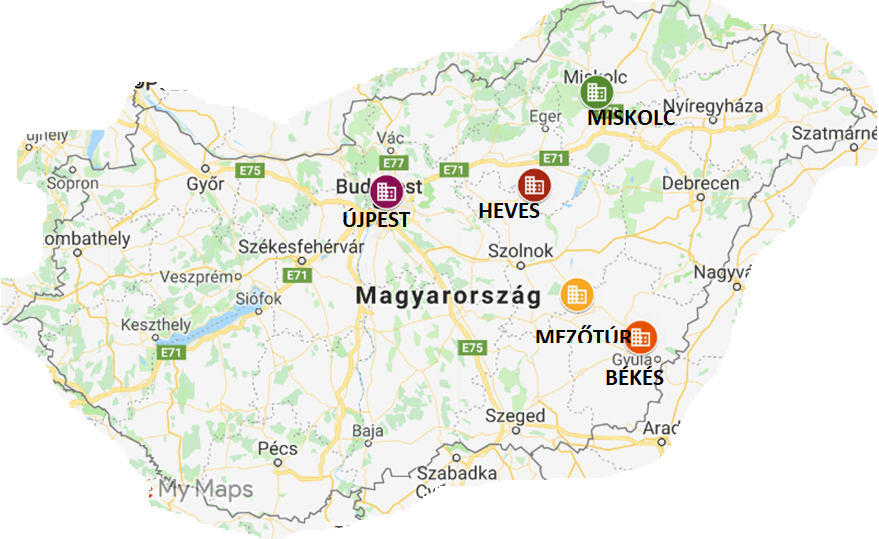 ESETTANULMÁNY
Többcélú intézmény, eredetileg hagyományos gimn., kisváros, környékbeli települések elszívó hatása, környékben HHH jelentős
Tanulók: 971 fő
2. ESETTANULMÁNY
Többcélú intézmény, új alapítású, döntően katolikus környezet, HHH jelentős aránya
Tanulók: 850 fő
3. ESETTANULMÁNY
Többcélú intézmény, eredetileg hagyományos gimn., kisváros, HHH átlagos
Tanulók: 1155 fő
2018.11.16.
A BIBLIAI INTEGRÁCIÓ A TERMÉSZETTUDOMÁNYOS OKTATÁSBAN KONFERENCIA ÉS JÓ GYAKORLAT BÖRZE
7
EREDMÉNYEK 2. esettanulmányok
Innováció:
fogalma többnyire nincs
Valóságban sokszínű innovációs repertoár
Természettudomány, IKT-témában sok
Szervezeti vonatkozások:
Tanulásszervezéshez kapcs. innováció nem éri el a szervezet szintjét
Teljes szervezeti szintet érintő átalakulás viszont igen, ha komoly problémára reagál
Tudásmegosztás:
 nem szervezett, 
szokásos problémák: tér-idő-elszántság
Túllépés a szervezet szintjén a pedagógus tanulás és tudásmegosztás esetében
2018.11.16.
A BIBLIAI INTEGRÁCIÓ A TERMÉSZETTUDOMÁNYOS OKTATÁSBAN KONFERENCIA ÉS JÓ GYAKORLAT BÖRZE
8
Összegzés
Szokásos, már azonosított jellegzetességek, problémák
Rendszerben több van, mint ami látszik: „rejtett innovációk”
Innováció és identitásépítés összekapcsolódása: pl. csak a természettudományiakról beszél, pedig a lemorzsolódást csökkentő a  külső szemlélő számára eredetibb
Stabilitás fontossága és kérdései, problémái
2018.11.16.
A BIBLIAI INTEGRÁCIÓ A TERMÉSZETTUDOMÁNYOS OKTATÁSBAN KONFERENCIA ÉS JÓ GYAKORLAT BÖRZE
9
Javaslatok, továbblépés lehetséges irányai
Tudástérkép létrehozása
Vezetőképzésben belső tudásmegosztás fontossága, lehetőségeit, formái
Továbbképzések: tudásmegosztásra felkészítés
Jó gyakorlatok további disszeminációja
2018.11.16.
A BIBLIAI INTEGRÁCIÓ A TERMÉSZETTUDOMÁNYOS OKTATÁSBAN KONFERENCIA ÉS JÓ GYAKORLAT BÖRZE
10
Köszönöm!
Kopp Erika
kopp.erika@reformatus.hu
2018.11.16.
A BIBLIAI INTEGRÁCIÓ A TERMÉSZETTUDOMÁNYOS OKTATÁSBAN KONFERENCIA ÉS JÓ GYAKORLAT BÖRZE
11